105網頁丙級術科
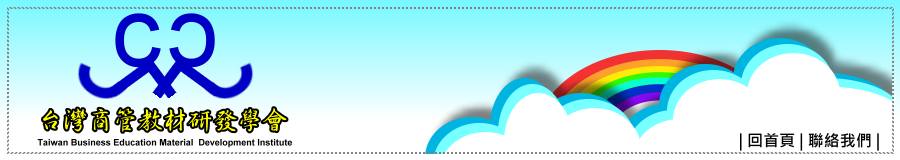 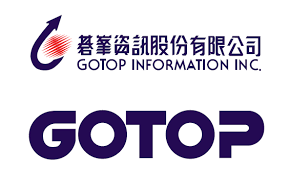 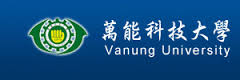 CC123   林文恭
授課順序
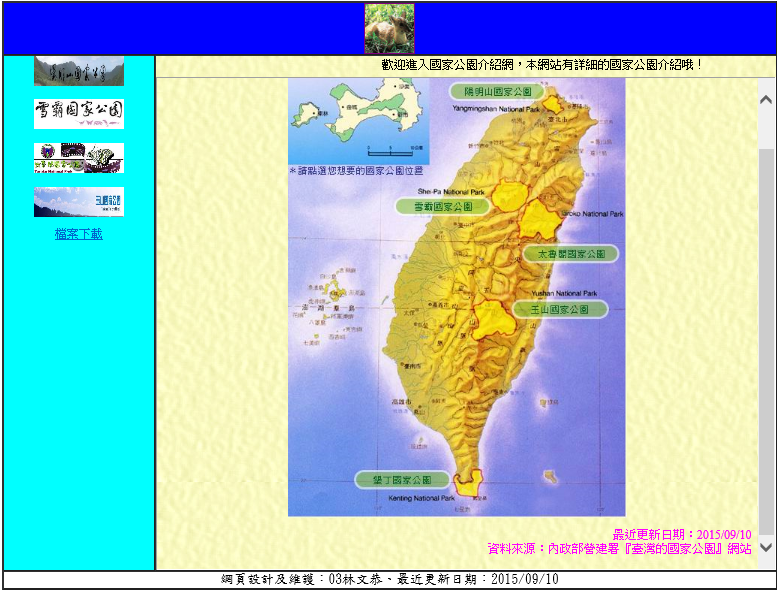 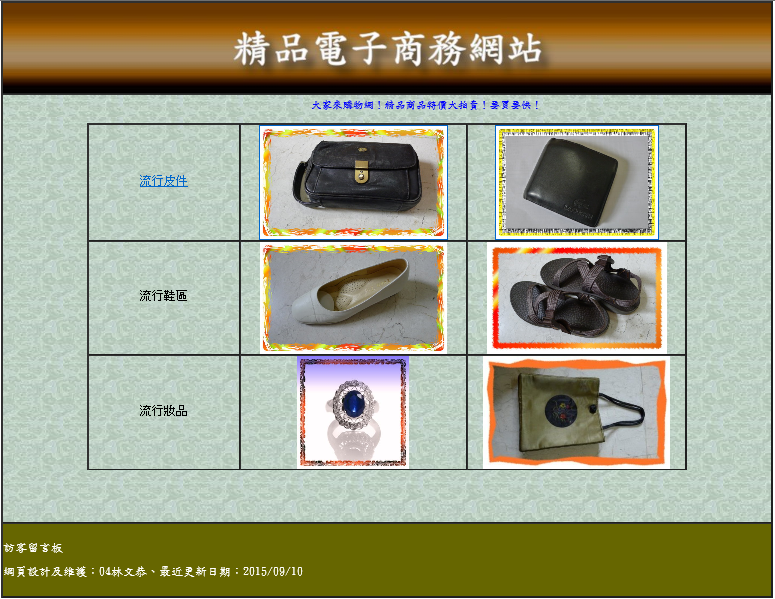 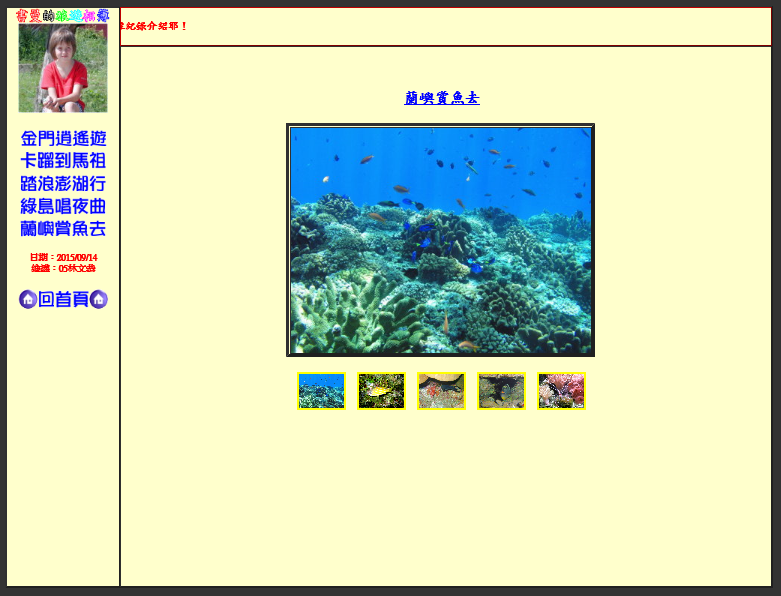 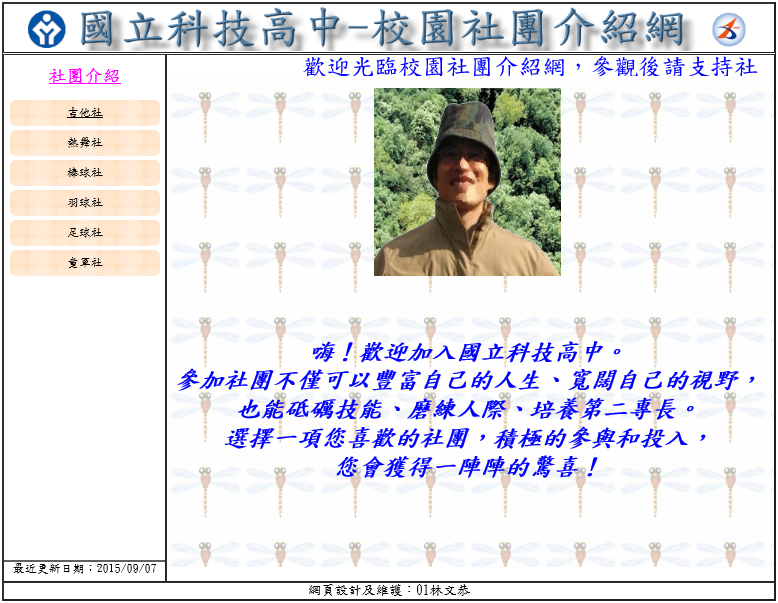 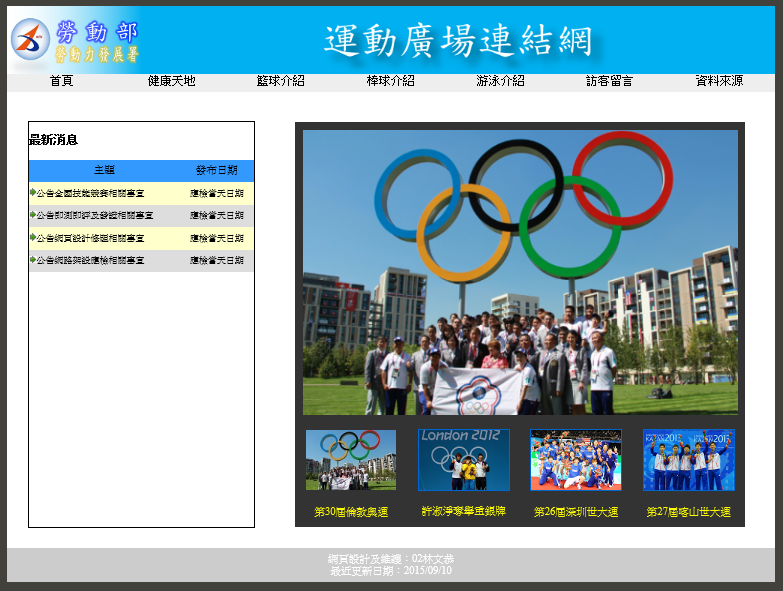 首頁架構
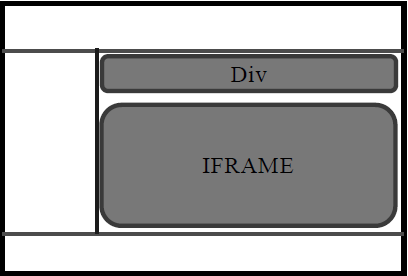 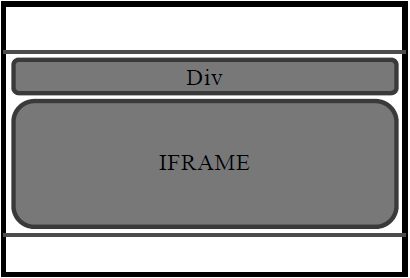 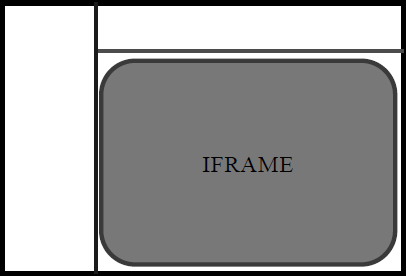 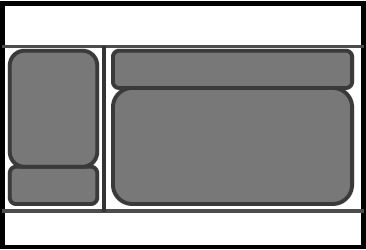 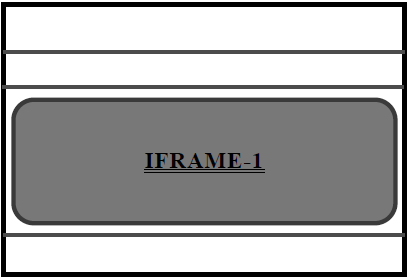 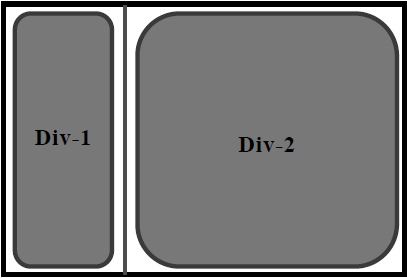 03：index
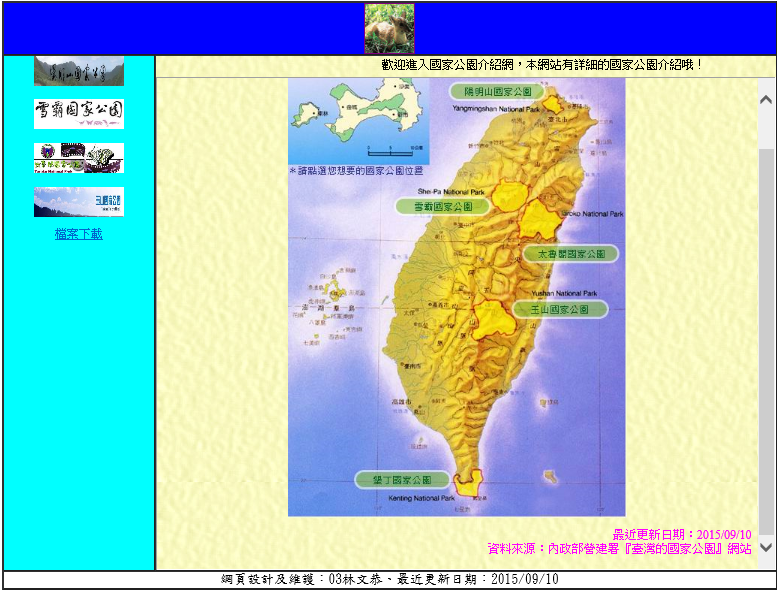 01 跑馬燈
02 影像物件
03 圖片超連結
03：yangminsan
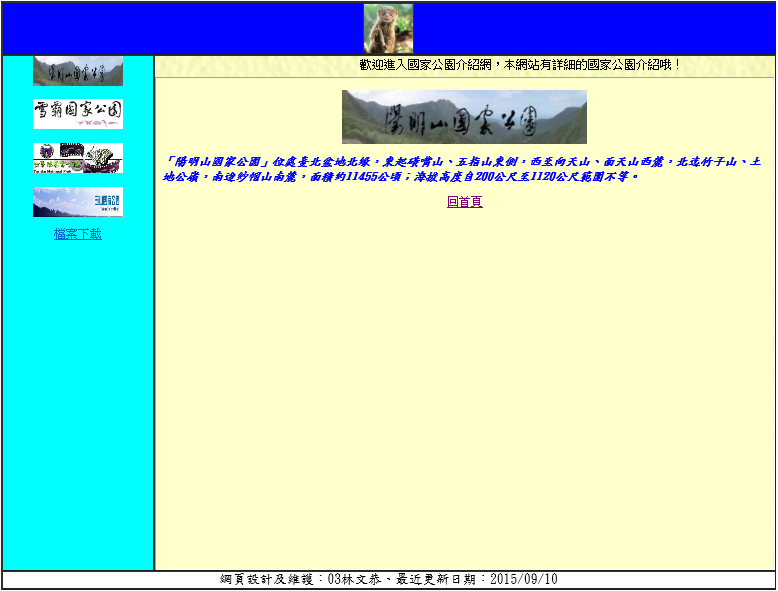 03：shiaba
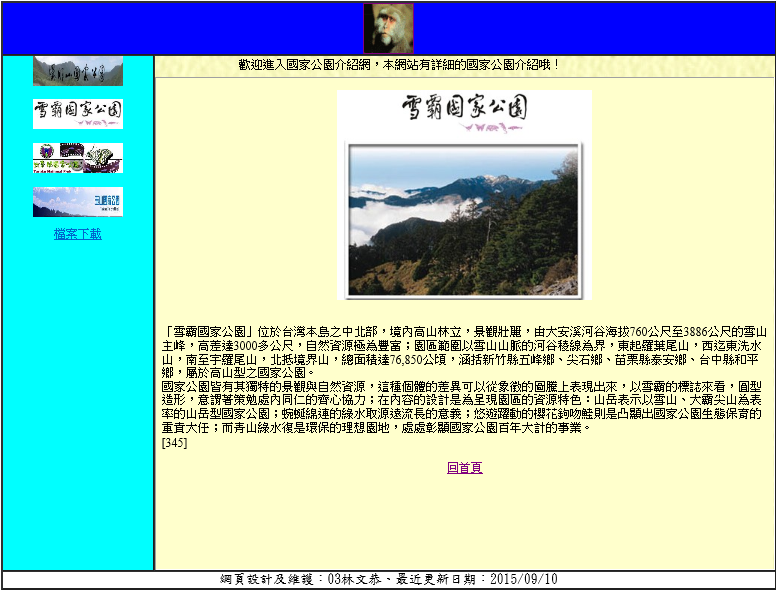 04：index
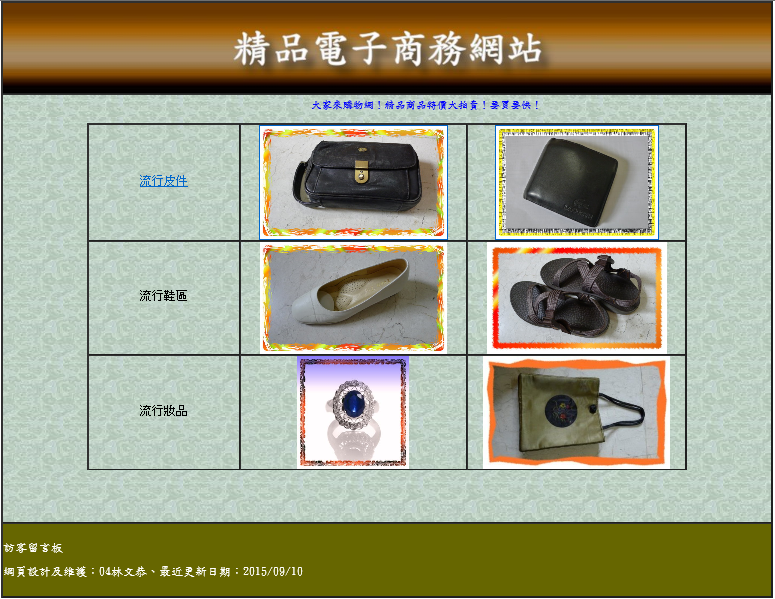 04：purchase
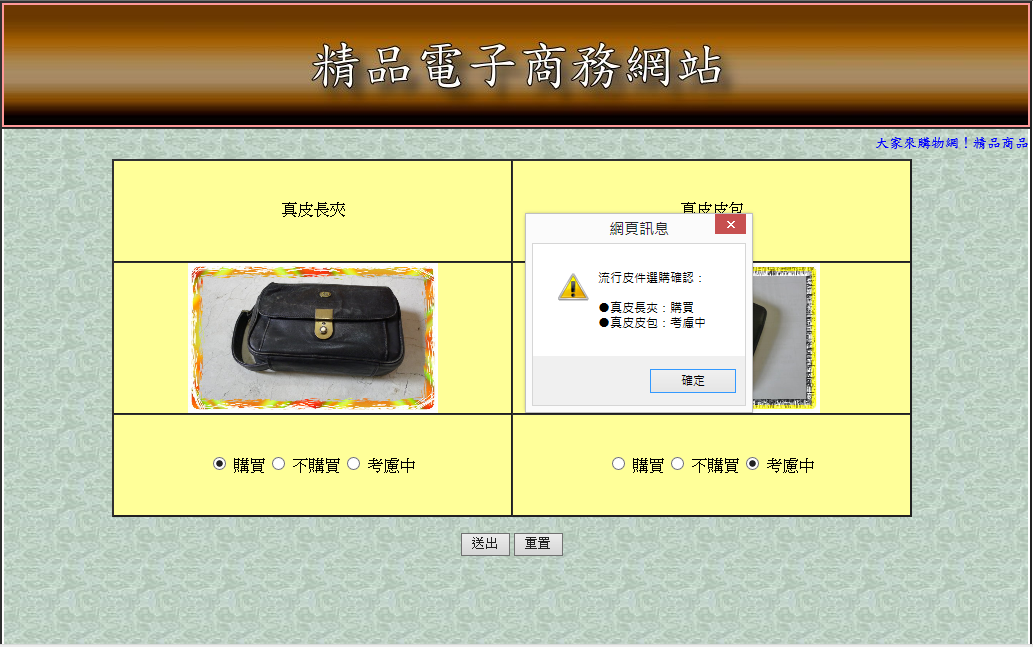 04 表單
05 彈出訊息方塊
04：leather1
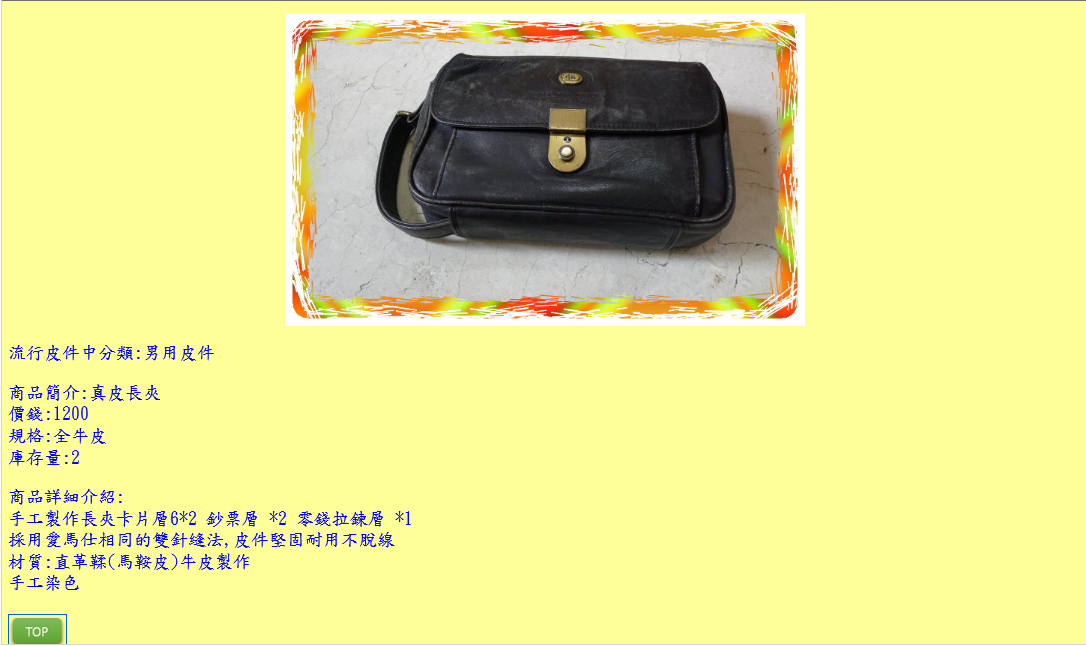 06 錨點
04：leather2
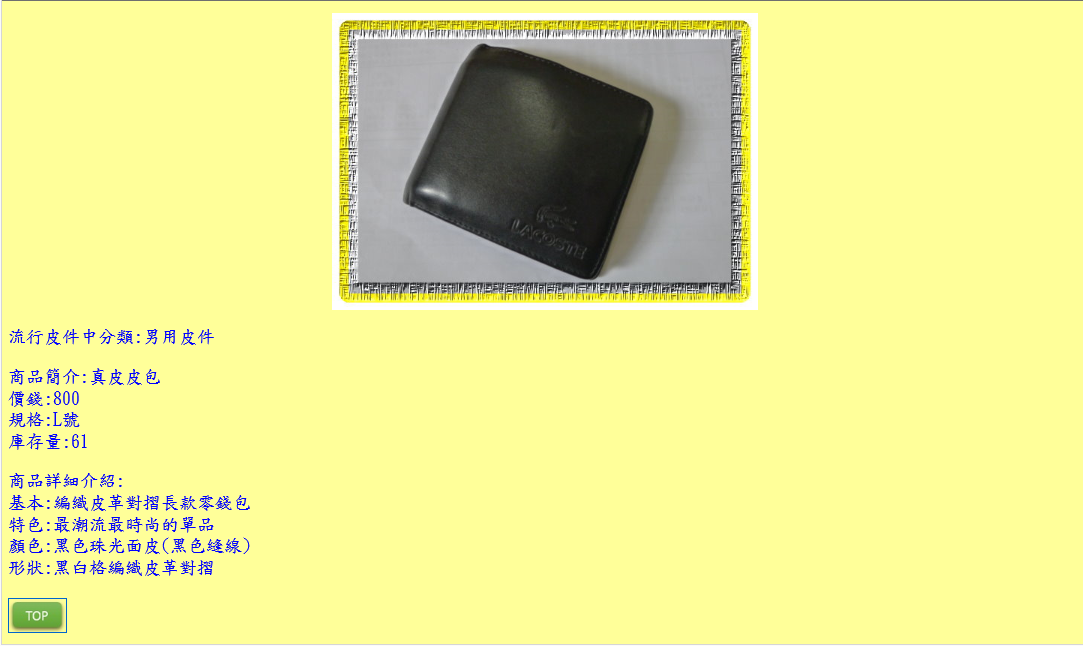 04：message
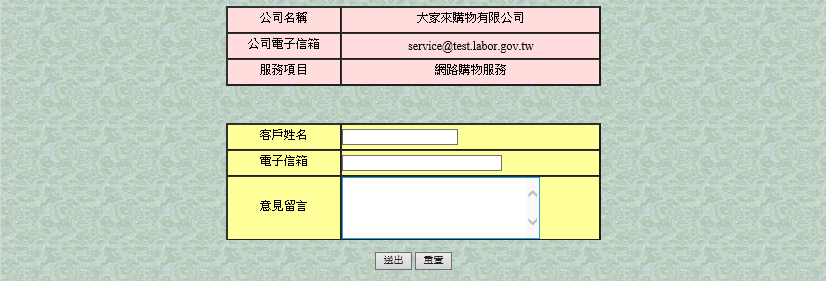 05：index
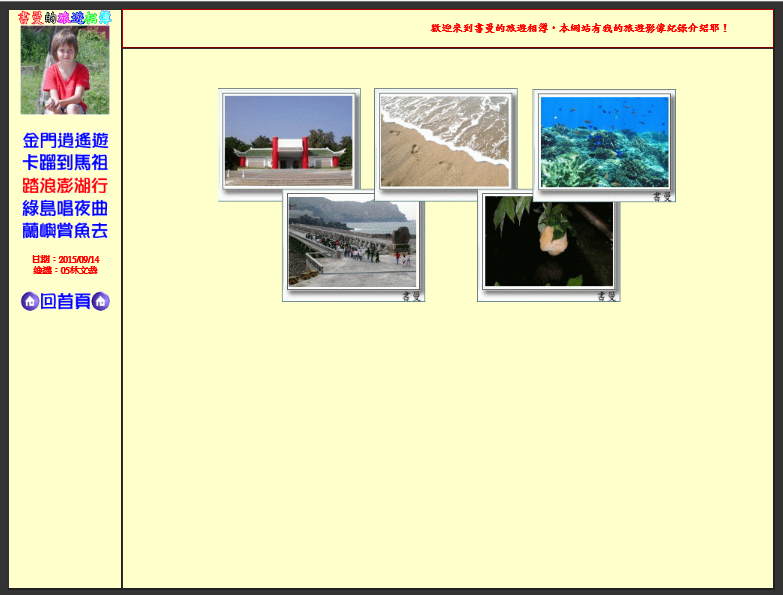 05：album5
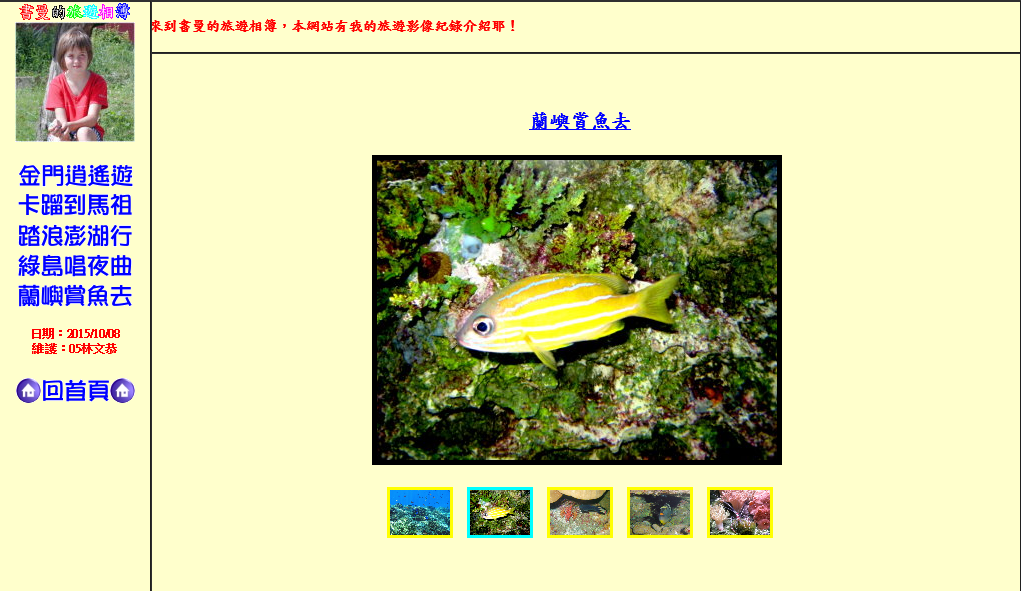 07 圖片動態外框
01：index
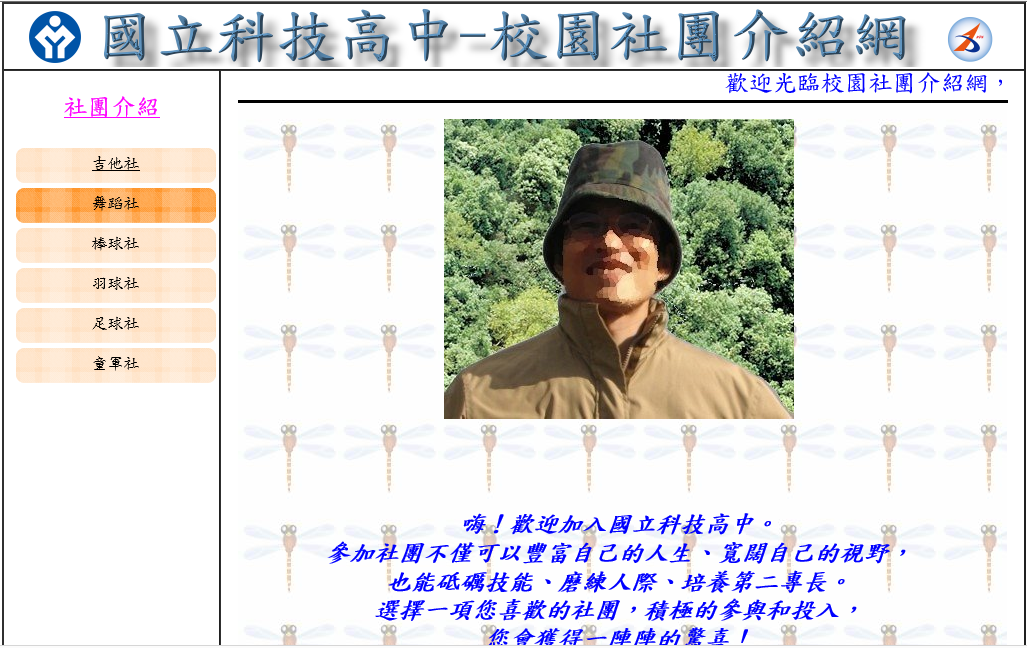 08 動態背景圖
01：guitar_history
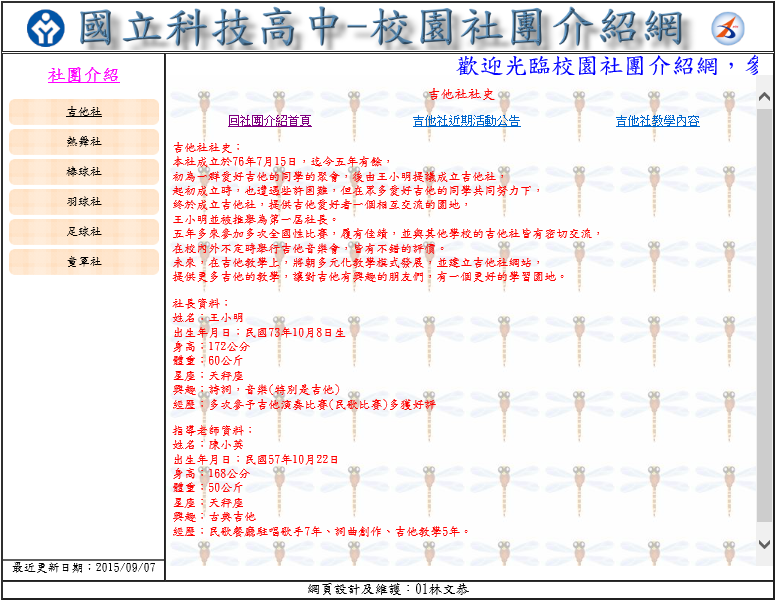 01：guitar_event
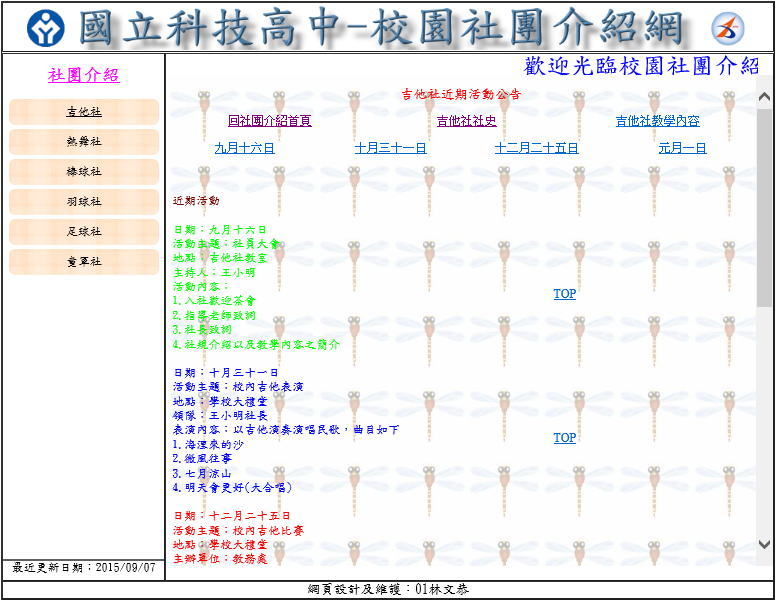 01：guitar_learning
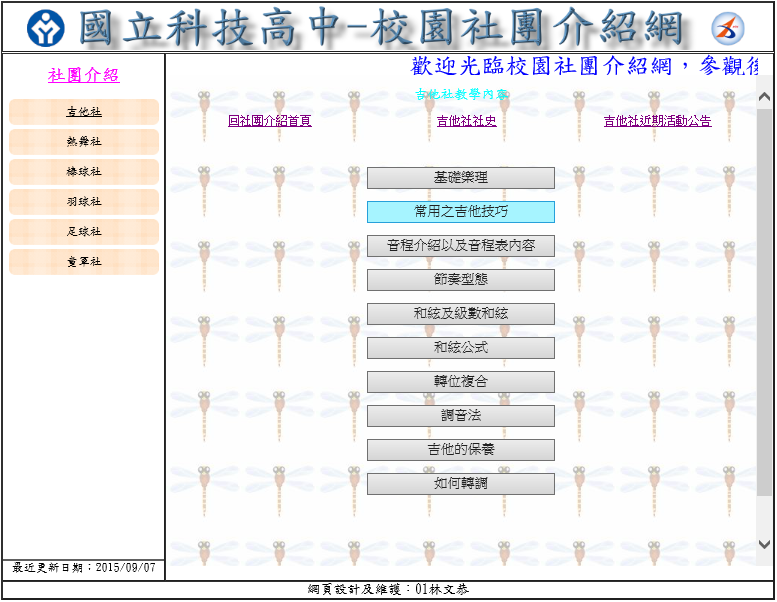 09 表單按鈕模擬動態按鈕
02：index
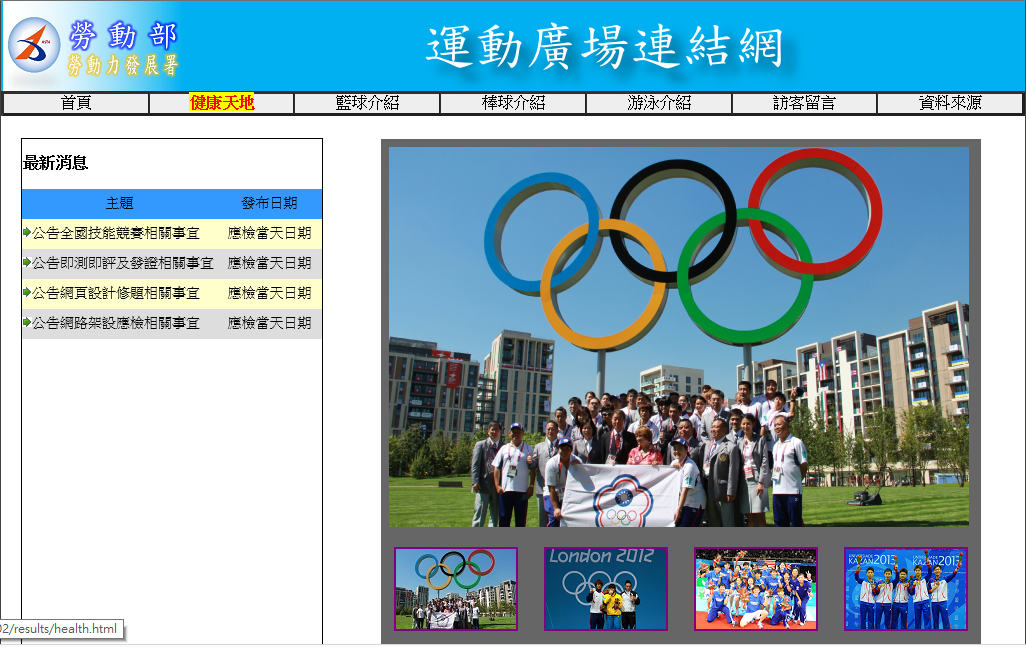 10 動態文字
02：album5
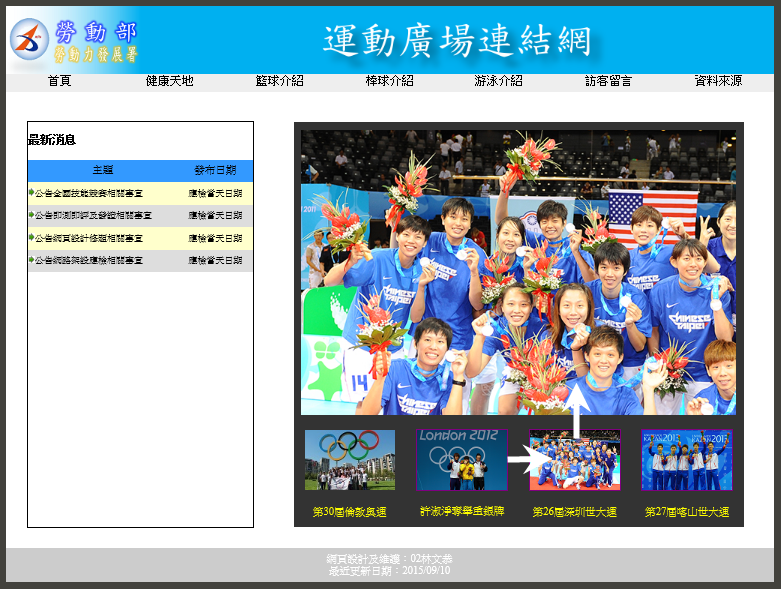 02：health
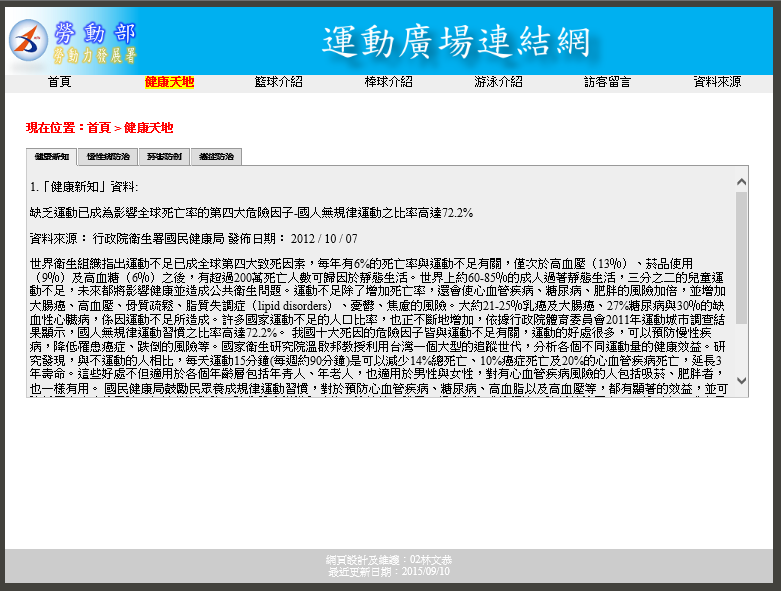 11 標籤頁
02：basketball
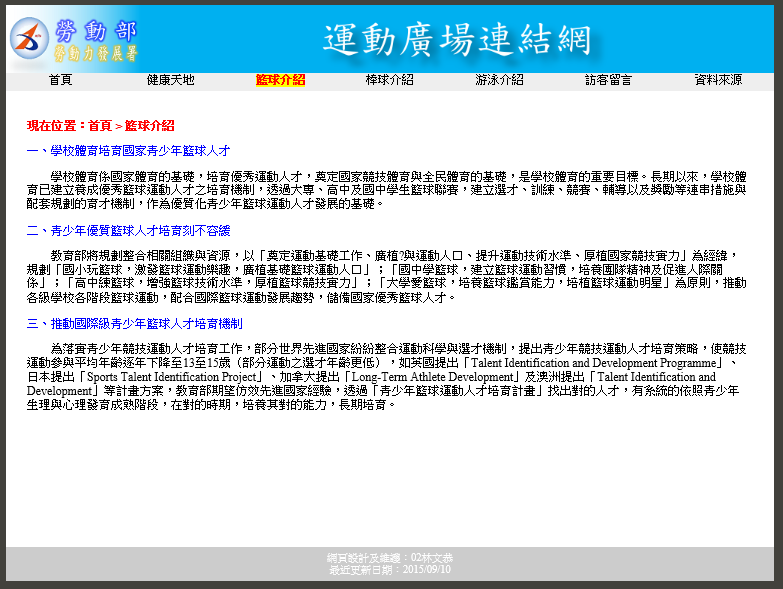 02：baseball
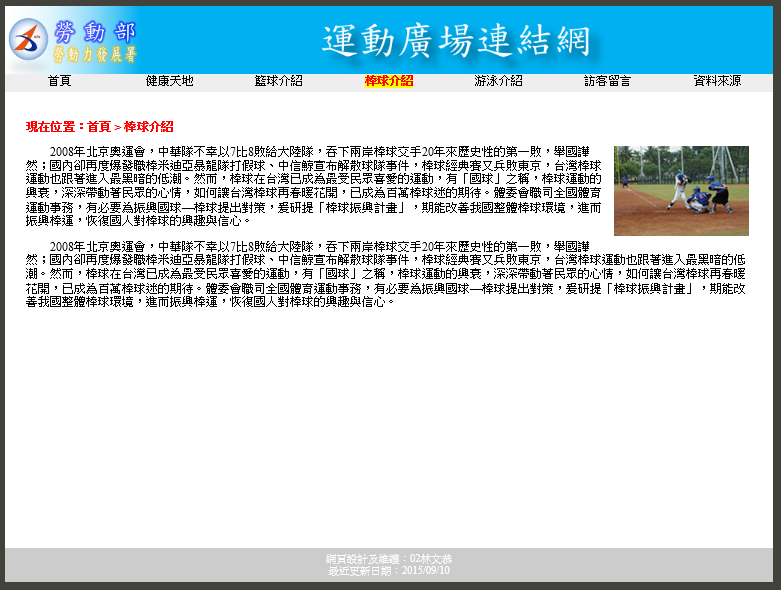 13文繞圖
02：swimming
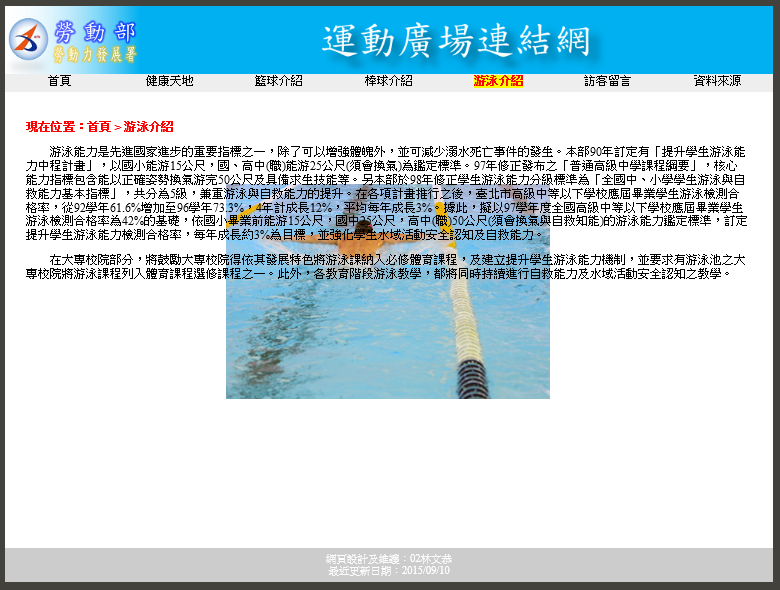 14 背景圖
02：msgboard
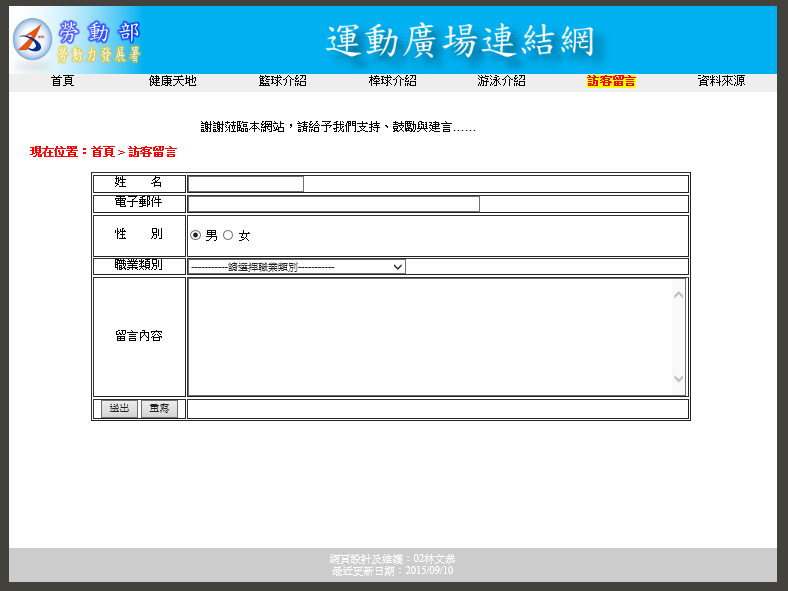 02：reference
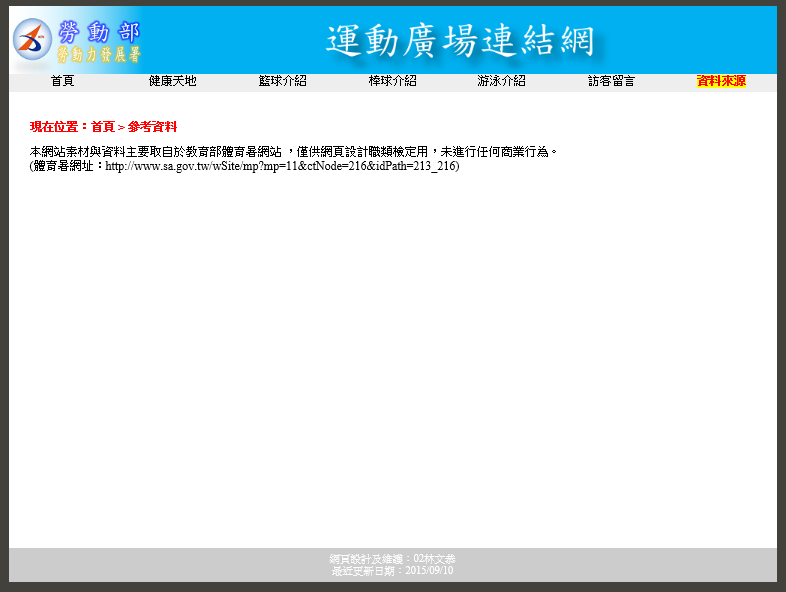